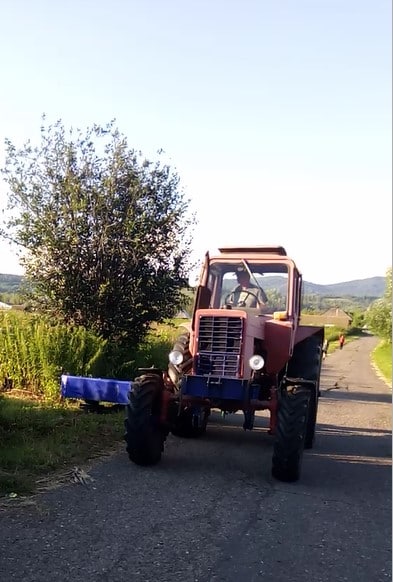 Нижнекужебарский сельский совет

«Приобретение навесного оборудования для трактора МТЗ-80: борона дисковая навесная и косилка ротационная»

Объем средств, предусмотренных на реализацию проекта:
-субсидия 442,68 тыс. рублей;
собственные средства местного бюджета 26,04 тыс.рублей;
средства населения-  19,79 тыс.рублей;
средства юридических лиц – 32,29 тыс.рублей
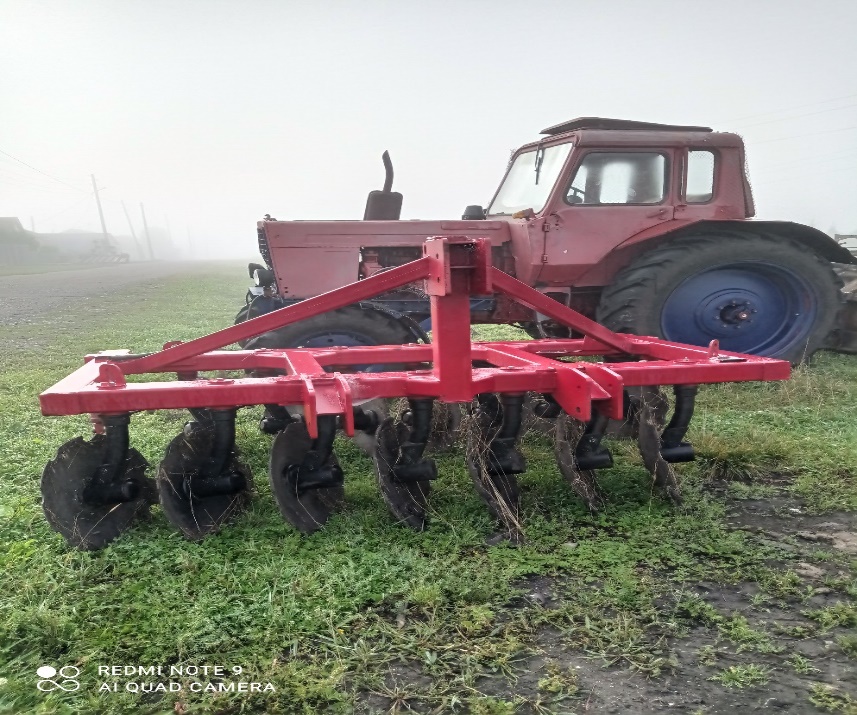 .
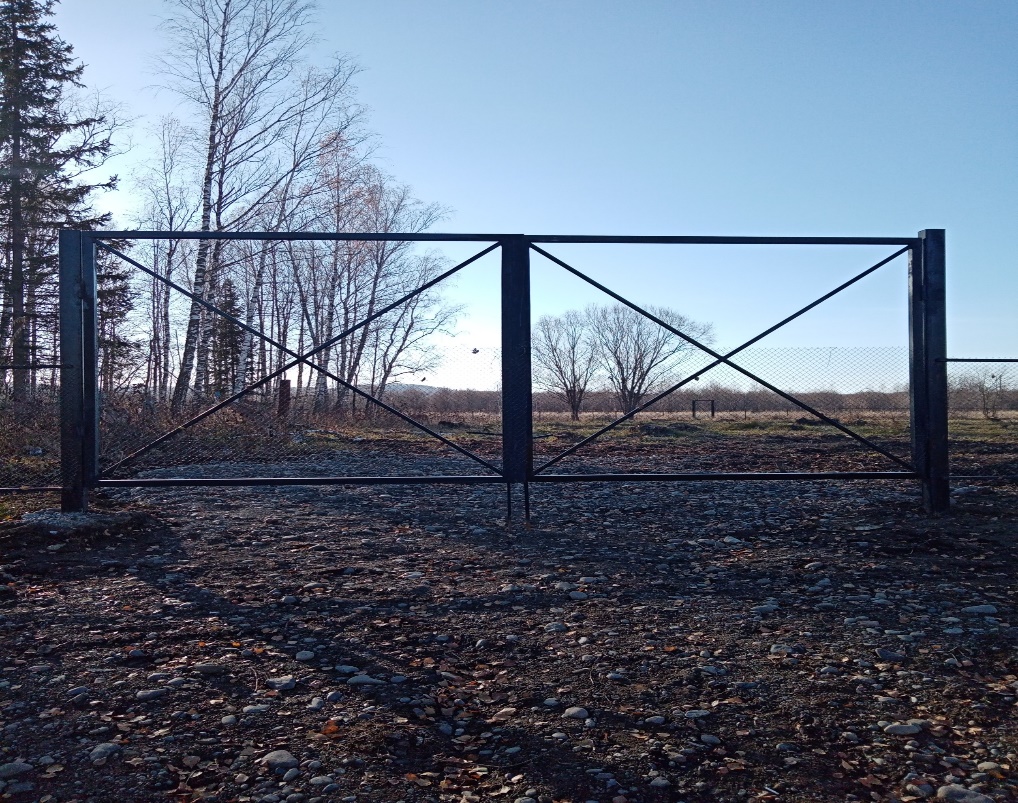 Нижнекурятский сельский совет

«Благоустройство кладбища села Нижние Куряты Каратузского района»

Объем средств, предусмотренных на реализацию проекта:
-субсидия 678,52 тыс. рублей;
собственные средства местного бюджета 39,91тыс.рублей;
средства населения-  23,95 тыс.рублей;
средства юридических лиц – 55,88 тыс.рублей
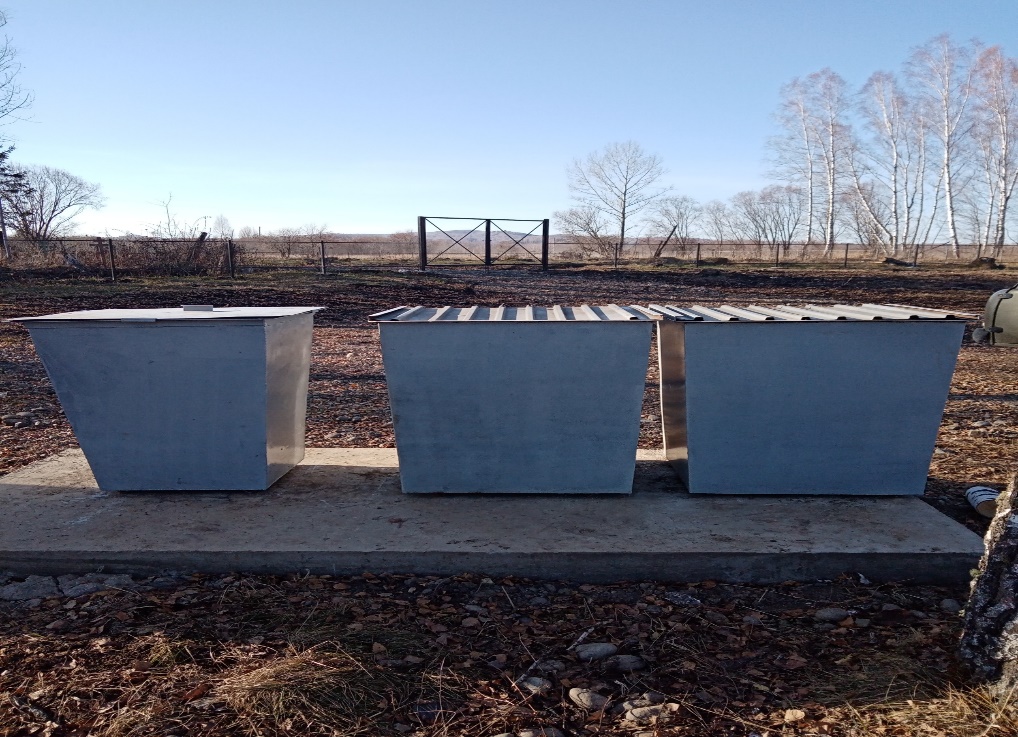 .
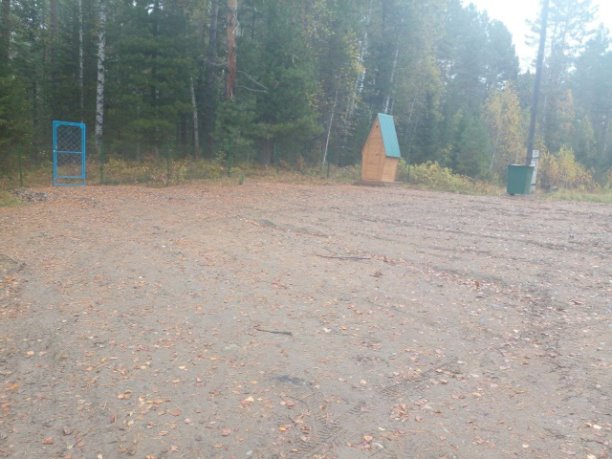 Таятский сельский совет

«Благоустройство территории кладбища и прилегающей территории в с. Таяты Каратузского района»

Объем средств, предусмотренных на реализацию проекта:
-субсидия 273,24 тыс. рублей;
собственные средства местного бюджета 16,07 тыс.рублей;
средства населения-  9,65 тыс.рублей;
средства юридических лиц – 22,50 тыс.рублей
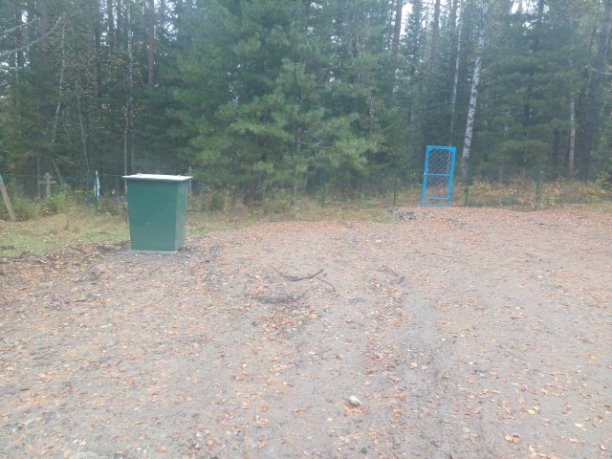 .
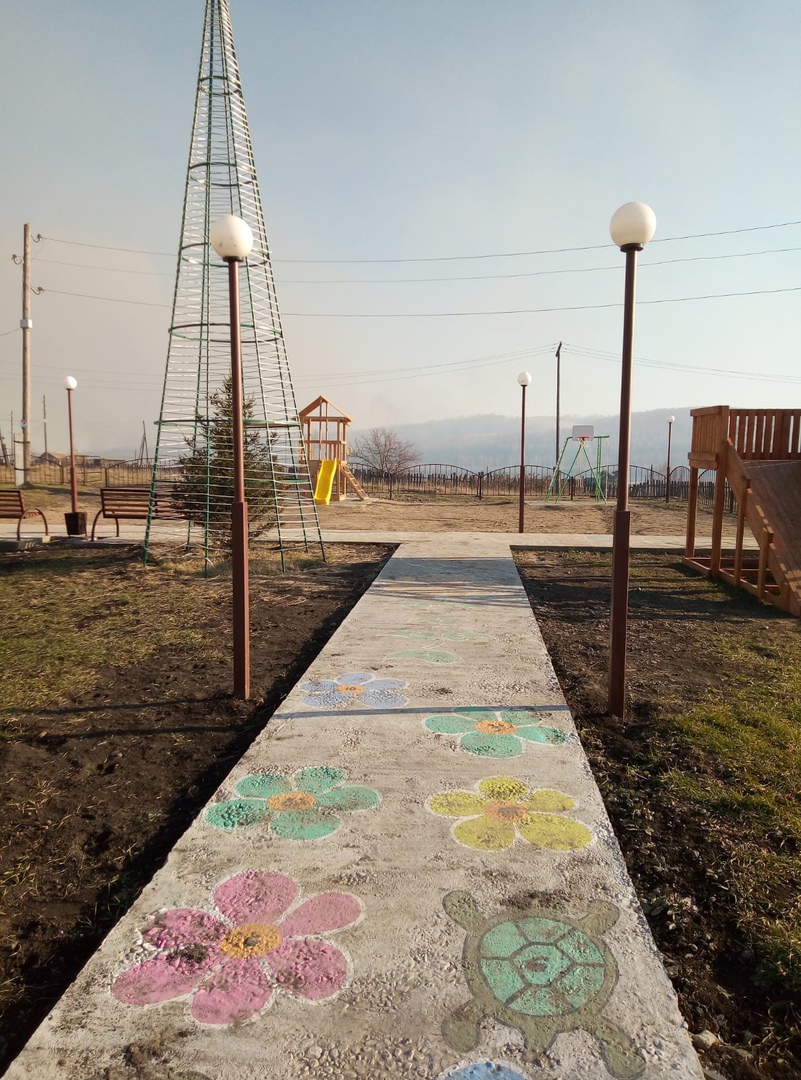 Черемушинский сельский совет

«Обустройство детской культурно-развлекательной площадки ул. Зеленая с. Черемушка»

Объем средств, предусмотренных на реализацию проекта:
-субсидия 1 264,51 тыс. рублей;
собственные средства местного бюджета 74,38 тыс.рублей;
средства населения-  44,63 тыс.рублей;
средства юридических лиц – 104,14 тыс.рублей
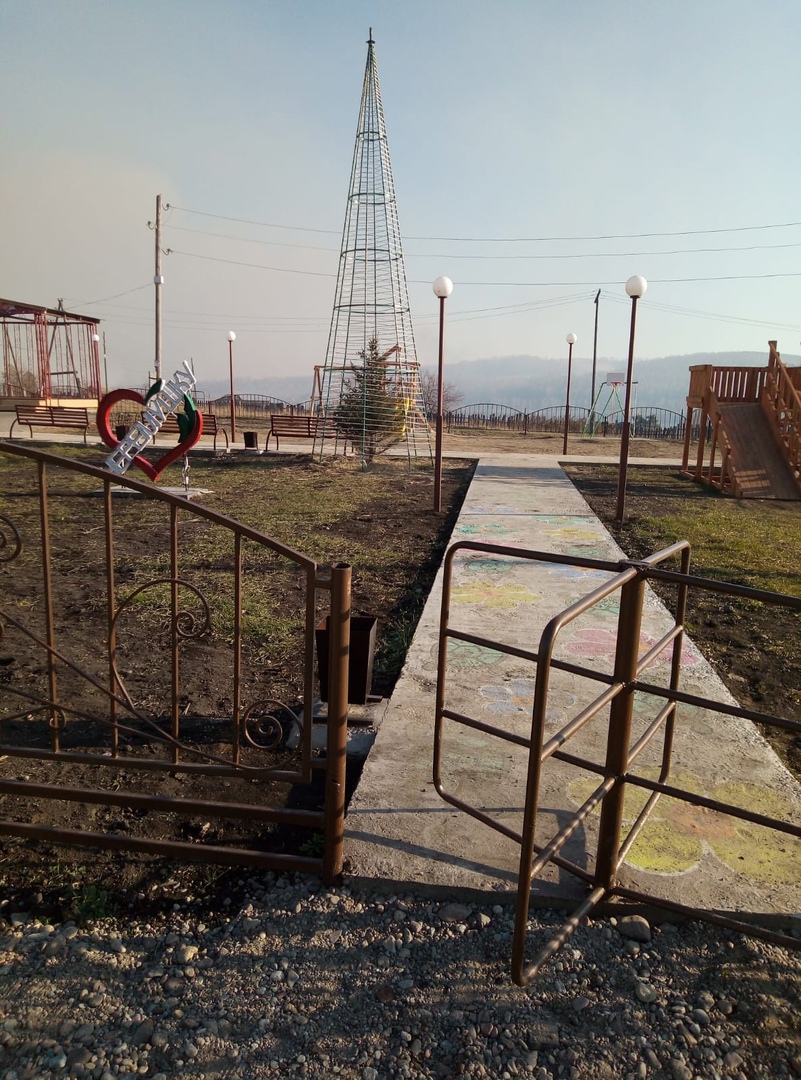 .